ÖFKE KONTROLÜ
Herkes öfkelenebilir, bu kolaydır. Ancak; doğru kişiye, doğru ölçüde, doğru zamanda, doğru nedenle ve doğru şekilde öfkelenmek işte bu zordur.
 						ARİSTO…
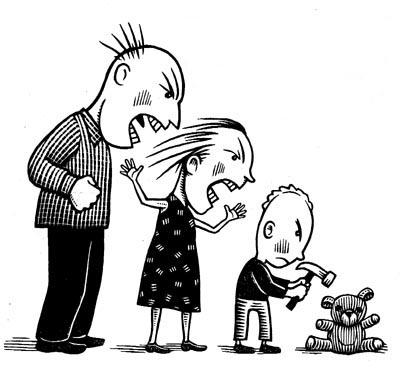 *Görmüş olduğunuz resim size neyi çağrıştırdı?	
 		
 *En başta aşırı bir tepki ile gösterilen öfke ne gibi sonuçlara yol açmış olabilir? 
		
*Öfke kontrolü sağlansaydı olayın devamı nasıl olabilirdi?
		
*Öfke kontrolünü nasıl sağlayabilirdi?
Öfke, aslında tehditlere karşı doğal bir uyum tepkisidir. Saldırıya uğradığımız zaman mücadele etmemizi ve kendimizi savunmamızı sağlayan güçlü, çoğunlukla saldırgan bir duygudur.
Diğer taraftan bizleri sinirlendiren, kızdıran herkese ve her şeye fiziksel olarak saldıramayız: Yasalar, sosyal normlar ve sağduyu fren vazifesi görür.
12.10.2004 Tarihli ve 25611 Sayılı Resmi Gazete'de Yayımlanan Türk Ceza Kanununun "Kötü muamele" başlıklı 232. maddesi 2. fıkrasında; "(2) İdaresi altında bulunan veya büyütmek, okutmak, bakmak, muhafaza etmek veya bir meslek veya sanat öğretmekle yükümlü olduğu kişi üzerinde, sahibi bulunduğu terbiye hakkından doğan disiplin yetkisini kötüye kullanan kişiye, bir yıla kadar hapis cezası verilir." hükümleri bulunmaktadır.
Diğer duygularda olduğu gibi öfkeye de fizyolojik ve biyolojik değişiklikler eşlik eder.
Kalp atımınız ve tansiyonunuz yükselir.
Nefes alıp verme sıklaşır.
Kalp atışları hızlanır.
 Kan basıncı artar, vücut ve zihin “savaş ya da kaç” tepkisi için hazırlanır.
Uygun yollarla ifade edilemeyen öfke, kişiler arası ilişkileri bozabileceği gibi, zihinsel ve fiziksel problemlere de yol açabilir. 
Duygusal rahatsızlıklar 
İntihar düşünceleri olabilmektedir.
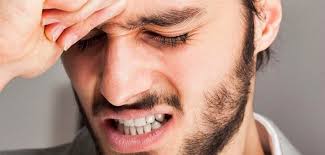 Bunlar;Baş ağrılarıMide sorunları Solunum, dolaşım
 Cilt problemleri
Öfkenizi kontrol edemezseniz, haklı olduğunuz durumda bile haksız duruma düşebilirsiniz. 
Sinirinizi doğru bir şekilde ifade edememeniz, geri dönülmesi imkansız durumlara ve pişmanlıklar yaşamanıza sebep olabilir.
İçsel Nedenler: * Kişisel nedenler,
Kuruntularımız,
Kişilik Bozuklukları
Kendimizi sürekli baskı altında hissetmemiz,
İfade edemediğimiz ya da etmeye korktuğumuz alınganlık, kırılganlık, kızgınlık gibi duyguların birikimi.
Dışsal Nedenler: 
Bireyin çevresindeki insanların davranışları,
Çatışma, engellenme ve haksızlık gibi olaylar,
Planlarımızı yerine getirmeye neden olan dışsal etkenler ( Trafik, randevunun iptal olması, doğa olayları gibi..
ÖFKEYE EŞLİK EDEN DUYGULAR
ÖFKENİN ALT DUYGULARI
ÖFKENİN ANALİZİ
Beni en çok öfkelendiren şey nedir? 
Öfkemi ne şekilde dışa vuruyorum ? 
Sonuç istediğim gibi oluyor mu ?
Öfkemin olumsuz sonuçları nelerdir?
Diğerleri öfkemden nasıl etkileniyor?
Öfkemin asıl kaynağı nedir?
BİLİŞSEL DAVRANIŞÇI TERAPİ
OTOMATİK DÜŞÜNCEYİ NASIL BELİRLEYEBİLİRİZ?
Otomatik düşüncenin açıklanması
Otomatik düşüncenin tespiti ve açıkça belirtilmesi
Otomatik düşüncelerin tanımlanmasının öğretilmesi
BU DÜŞÜNCENİN TETİKLEDİĞİ DUYGU NE ?
ALTERNATİF DÜŞÜNCE NE?
PEKİ ÖFKE KONTROLÜ NİÇİN ÖNEMLİDİR?
ÖFKE KONTROLÜ İÇİN YAPILABİLECEK FİZYOLOJİK UYGULAMALAR
SEDORA YÖNTEMİ
NEFES EGZERSİZİ
KAS GEVŞETME EGZERSİZLERİ
EGZERSİZ YAPMAK
ZİHİNSEL TEPKİLER
Olumlu düşünme yani öfkeye yol açan düşünce biçiminin değiştirilmesi
Problem çözme becerisinin geliştirilmesi
DAVRANIŞSAL TEPKİLER
Zamanı etkili kullanma 
Etkili iletişim kurma
ÖFKE İLE BAŞ ETMEK İÇİN NE YAPMALI?
1) Öfkenizi kabul edin
Öfkenin normal bir duygu olduğunu kabul edin.
Kimse hiçbir durum sizi öfkelendiremez, öfkeyi siz hissedersiniz.
2) Duygularınızı iyi tanımlayın
Öfkeyi başka duygularla karıştırabilirsiniz. Bu da öfkeyi artırır. Örnek stres, kaygı, hayal kırıklığı gibi
3) Öfkenizin sebebini ve sonuçlarını bulmaya çalışın
Yanlış anlaşılmalar yanlış inanışlar öfkeye sebep olabilir unutmayın.
Öfkenizin geçerliliğini test edin.
Öfkelendiren durum verdiğiniz tepki ve sonuçları belirleyin.
Öfkenin altında yatan gerçek sebep çok farklı olabilir, sorgulayın. Çocukluk dönemi deneyimler, travmalar ve kişilik özellikleri öfkenin gerçek sebebi olabilir.
4) Öfkeyi tetikleyen düşüncelerinizin farkına varmaya çalışın
Öfke günlüğü tutun; durumlar karşısında ne düşünüp ne tepki veriyorsunuz.
Öfkelendiğiniz durumları başkaları ile paylaşıp farklı bakış açıları edinin.
5) Farklı düşünme biçimleri edinmeye çalışın 
Öfkeli düşünce: herkes benim gibi düşünmeli, istediğim olmalı

Mantıklı düşünce: Herkes farklıdır, farklı düşünebilir, her zaman, her istek gerçek olmaz
6) Öfkeye verdiğiniz tepkilere alternatif çözümler düşünün.
Verdiğiniz tepki ve alternatif çözümlerin artı ve eksilerini düşünün
Sağlıksız tepki: Patrona kızıp öfkelenmek, eşinden öfkeyi çıkarmak aile ilişkisinin yıpranması
Alternatif tepki: Patronla konuşmak, konuyla ilgili bir arkadaşla konuşmak, rahatlamak
7) Bedensel tepkilerinizi kontrol etmeye çalışın
Öfkeliyken en çok verdiğiniz bedensel tepkilerinizi not edin.
Öfkeliyken beden dilinizi kontrol altında tutmaya çalışın.
Sakin taklidi yapmaya çalışın beden diliniz duygularınızı etkiler.
8) Öfkenizi kontrol edemeyeceğinizi hissettiğiniz an oradan uzaklaşın
9) Öfkeli olduğunuz kişiye sorular sorup problemi tam olarak kavrayın
10) Öfke anında tepki vermek yerine sakinleşmeyi bekleyin
11) Beden sağlığınıza dikkat edin, sağlıklı beslenin, uyuyun ve egzersiz yapın
12) Ruhu ve bedeni rahatlatmak için rahatlama egzersizleri yapın 
13) Birkaç kez burnunuzdan karnınıza nefes doldurop ağzınızdan yavaşça verin
14) Kendinize zaman ayırın. Çok yorulmak öfke kontrolünü zorlaştırır.
15) Eski problemlere takılıp devamlı onları sorgulamayın
16) Empati kurmaya çalışın. Affetmenin size iyi geleceğini düşünün.
DİNLEDİĞİNİZ İÇİN TEŞEKKÜR EDERİZ